PROCESSI DI CONVERSIONE ENERGETICA DELLE BIOMASSE VEGETALI
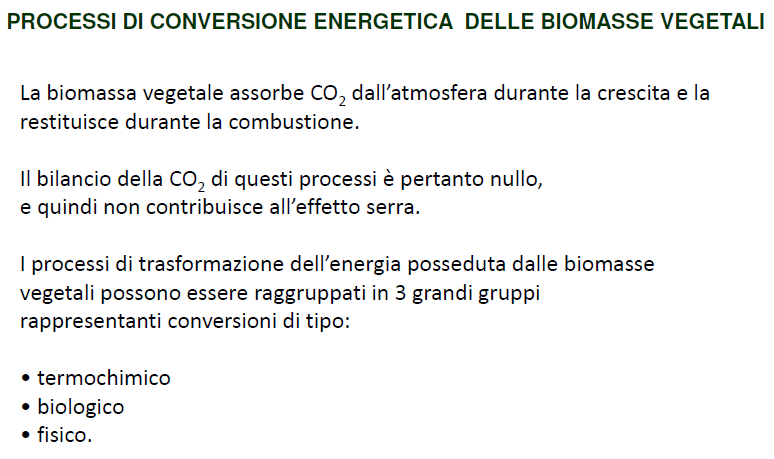 1
PROCESSI DI CONVERSIONE ENERGETICA DELLE BIOMASSE VEGETALI
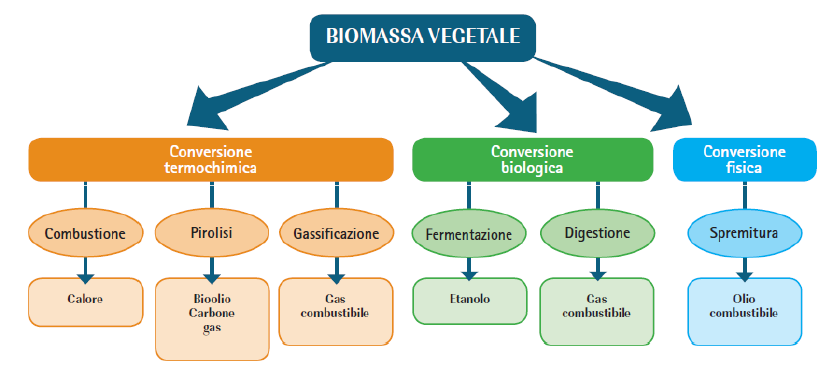 2
PROCESSI DI CONVERSIONE ENERGETICA DELLE BIOMASSE VEGETALI
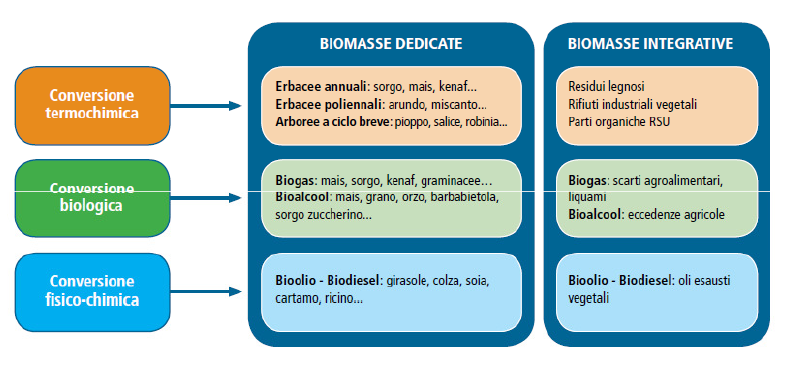 3
IL BIOETANOLO
Testi di approfondimento:

Bailey-Ollis, Biochemical Engineering Fundamentals, New York, McGraw-Hill, 1986

Nielsen-Villadsen-Liden, Bioreaction Engineering Principles, New York, Kluwer Academic Plenume Publishers, 2003.
Credits to: http://www.federica.unina.it/ingegneria/ingegneria-bioconversioni/produzione-bioetanolo/
4
CONVERSIONE BIOLOGICA
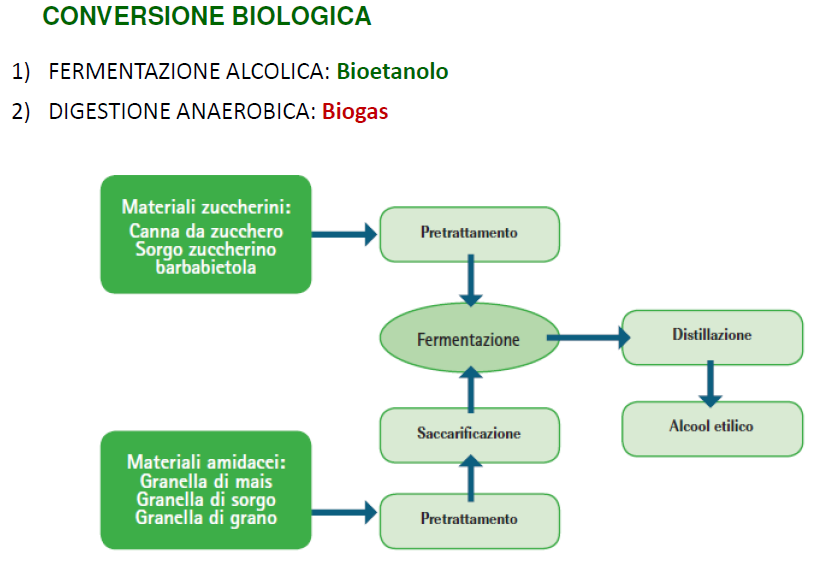 5
RAI PLAY: NEWTON
 
ST 2020 EP8
In questa puntata Davide Coero Borga ospita il Professor Riccardo Basosi, Ordinario di Chimica e Fisica e Docente di Sustainable and Efficient Energy presso l'Università di Siena. Assieme ci conducono alla scoperta delle energie rinnovabili non programmabili, delle loro caratteristiche e della possibilità di cambiare abitudini di vita per migliorare l'uso delle fonti energetiche sostenibili. Scopriremo che non esistono energie 'pulite' ma solo energie migliori di altre per certi scopi e che il vero orizzonte per il futuro sarà lo storage, cioè la capacità di accumulare queste energie che per natura non sono prevedibili e garantite. Gianfranco Bologna, presidente onorario del comitato scientifico del WWF descrive il danno ambientale prodotto dalle vecchie forme di energia, causa dell'immissione di sostanze inquinanti nell'atmosfera, indicando la necessità di cambiare stili di vita e di produzione. Enrico Giovannini, portavoce dell'ASVIS (Alleanza italiana per lo sviluppo sostenibile) parla dell'obiettivo della decarbonizzazione, come punto dell'Agenda Europea per la sostenibilità, entro il 2050. Il meteorologo e divulgatore Luca Mercalli ci porta invece, nella sua casa a Vazon, per spiegare come funzioni un'abitazione sostenibile a basso consumo.
https://www.raiplay.it/video/2020/10/Le-energie-migliori-d014059b-109f-47ce-9977-c35d4be1c061.html?fbclid=IwAR1EjKWDwXQI6gj73LPIxa32NL58X_33Gaq0L3TBcD_2lhB0zbhSbW2l-Rw
 
da segnalare inoltre tutte e 12 le puntate sullo speciale sostenibilità
BIOETANOLO E BIOCARBURANTI APPROFONDIMENTO
https://www.eubia.org/cms/wiki-biomass/biofuels/bioethanol/
CONVERSIONE BIOLOGICA
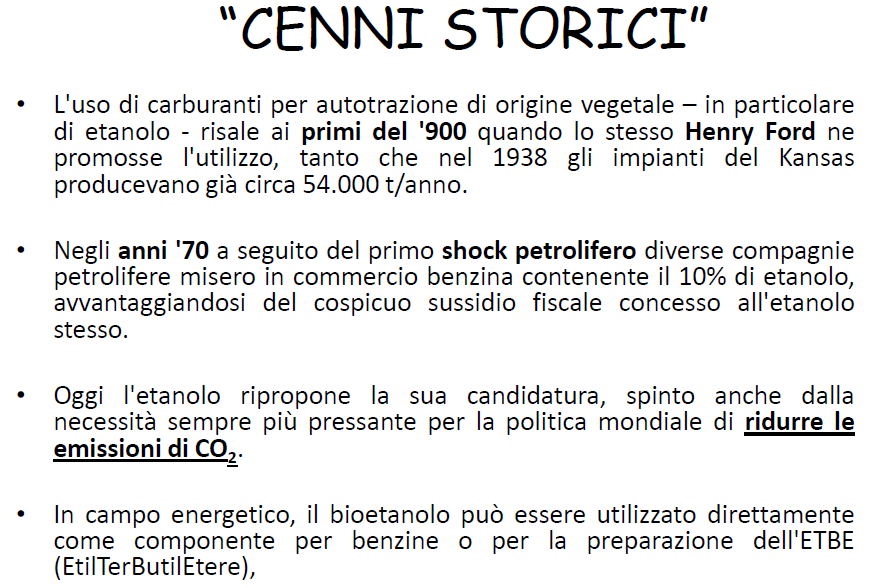 8
CONVERSIONE BIOLOGICA
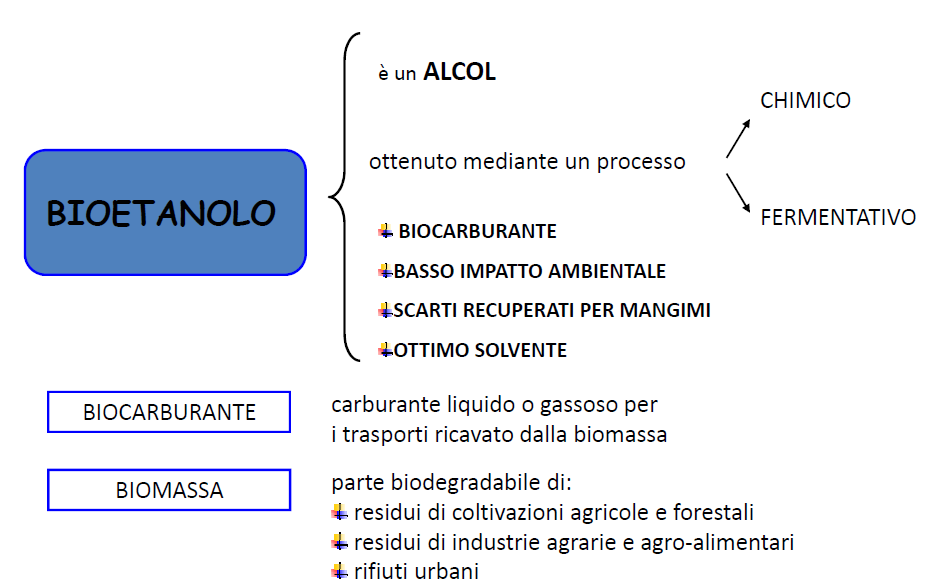 9
CONVERSIONE BIOLOGICA
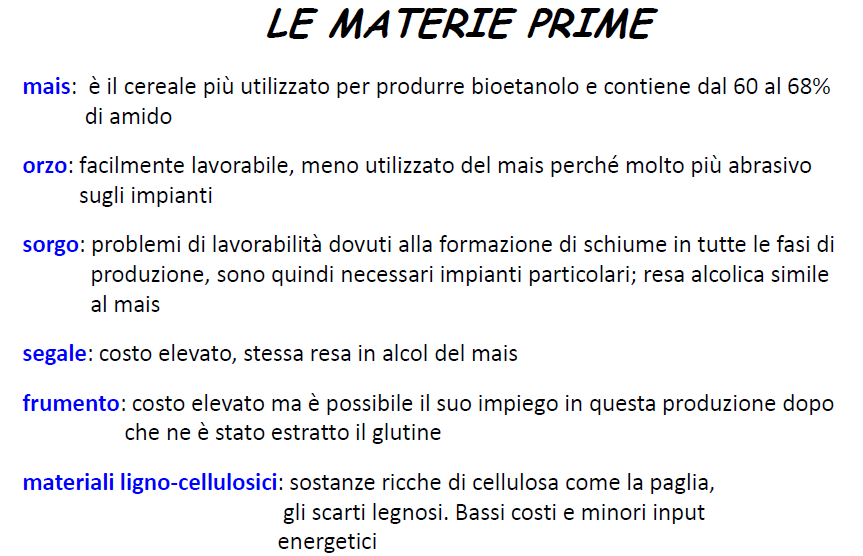 10
CONVERSIONE BIOLOGICA
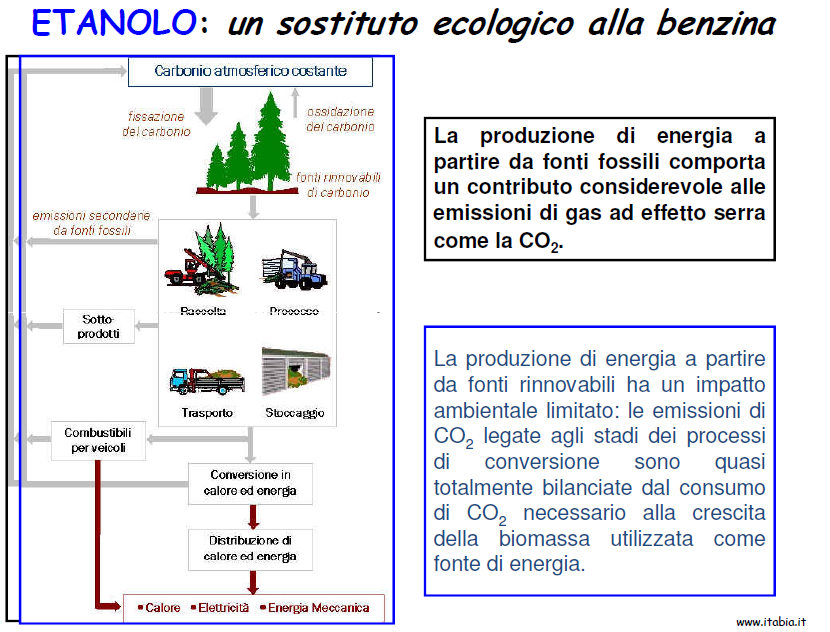 11
CONVERSIONE BIOLOGICA
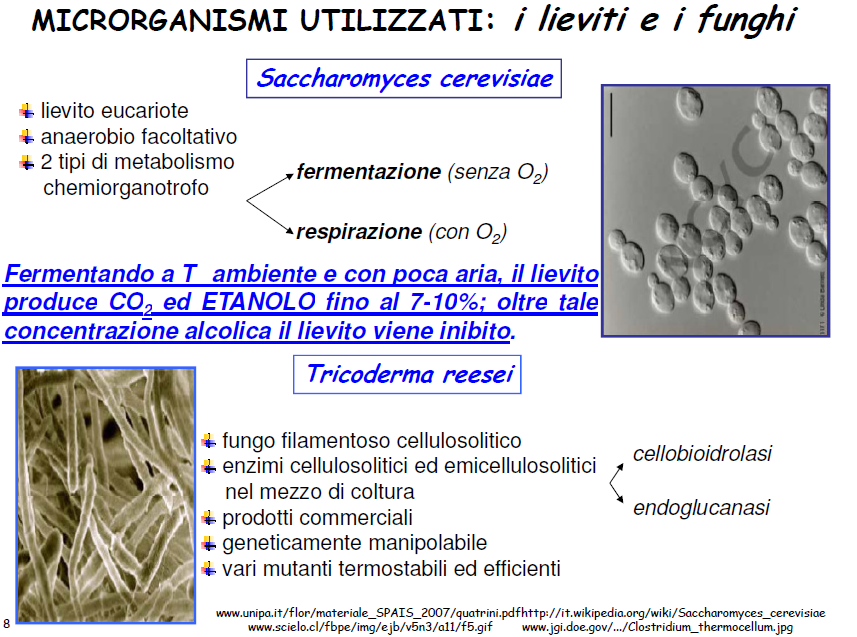 12
CONVERSIONE BIOLOGICA
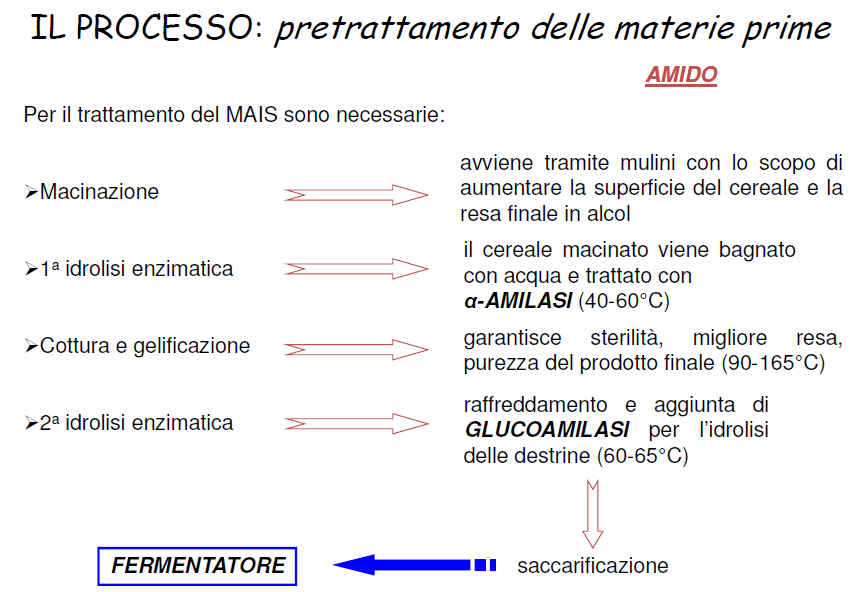 13
CONVERSIONE BIOLOGICA
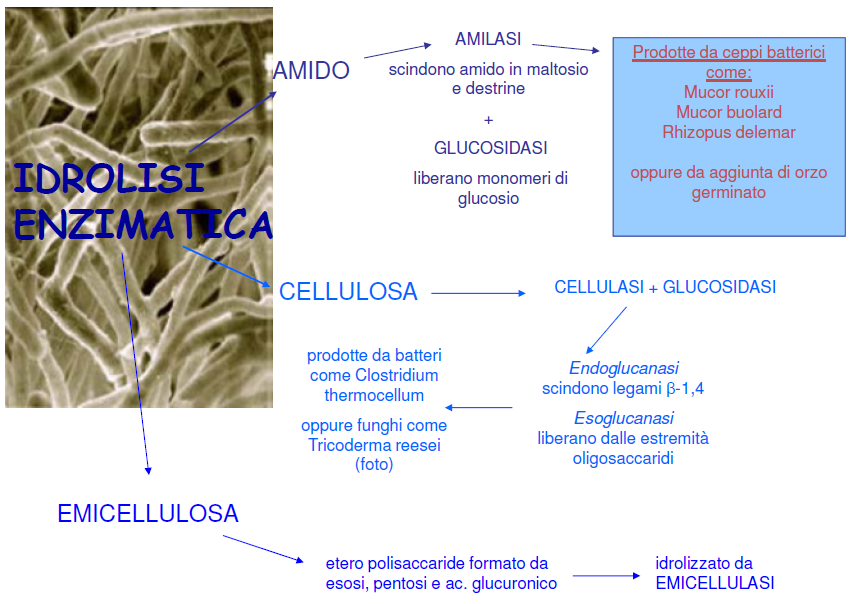 14
CONVERSIONE BIOLOGICA
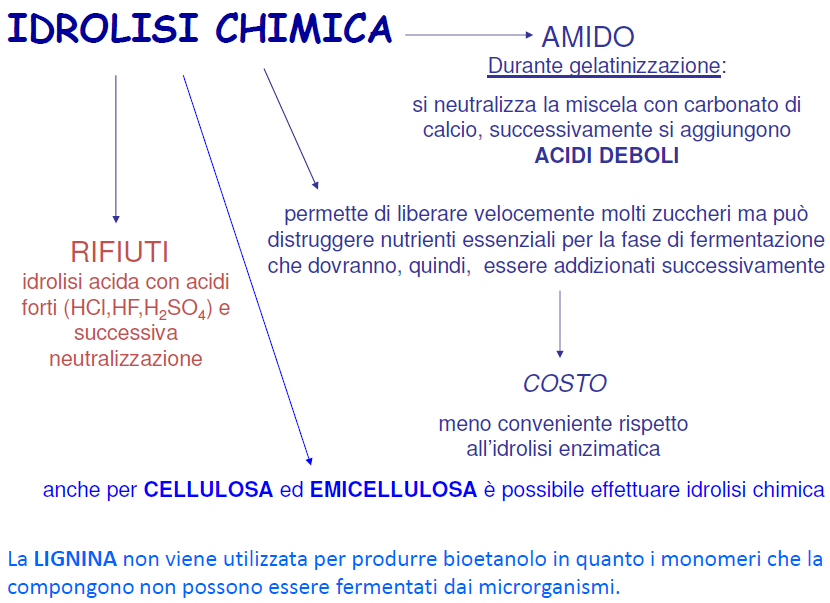 15
CONVERSIONE BIOLOGICA
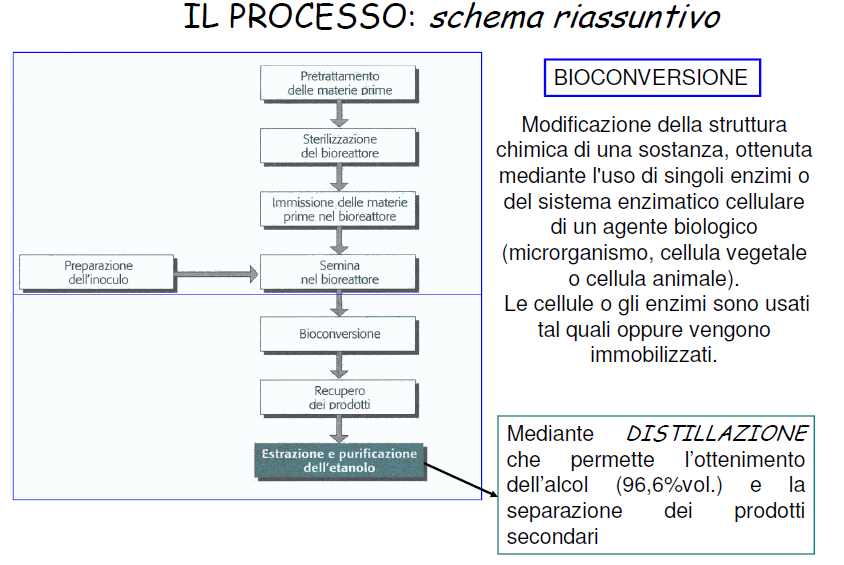 16
CONVERSIONE BIOLOGICA
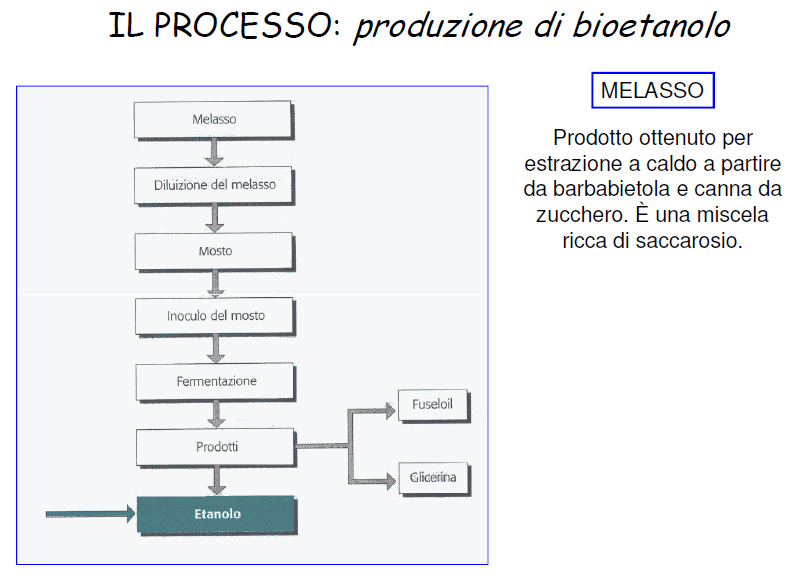 17
PROCESSI DI CONVERSIONE ENERGETICA DELLE BIOMASSE VEGETALI
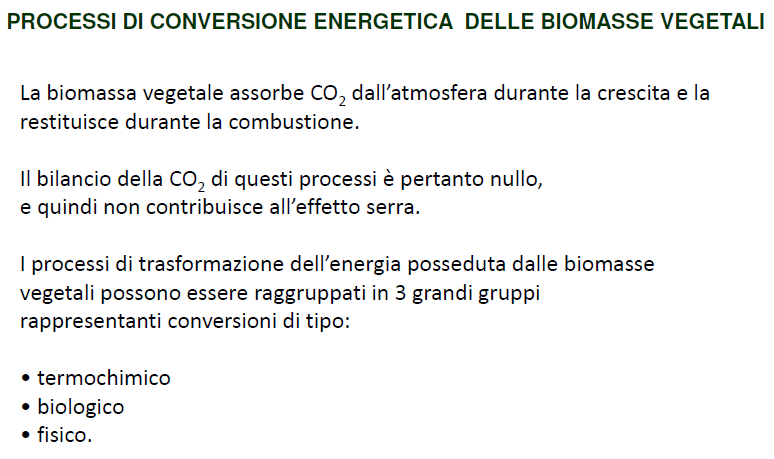 18
CONVERSIONE BIOLOGICA
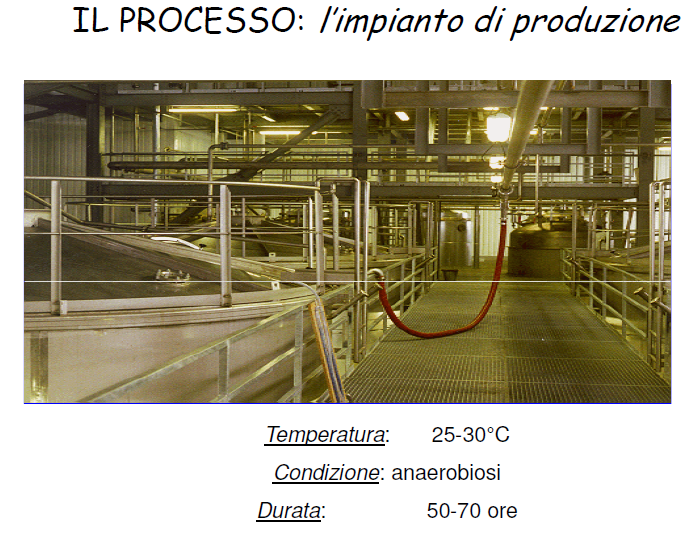 19
CONVERSIONE BIOLOGICA
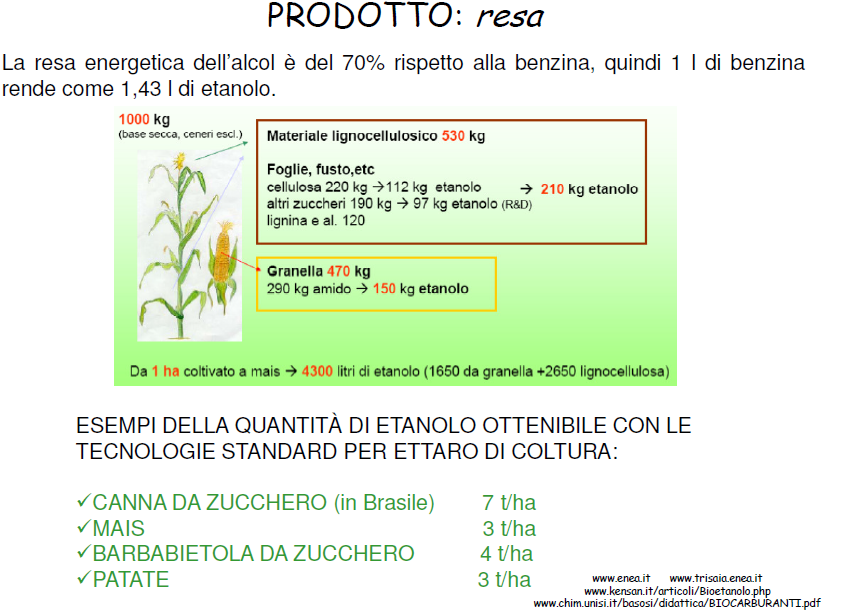 20
CONVERSIONE BIOLOGICA
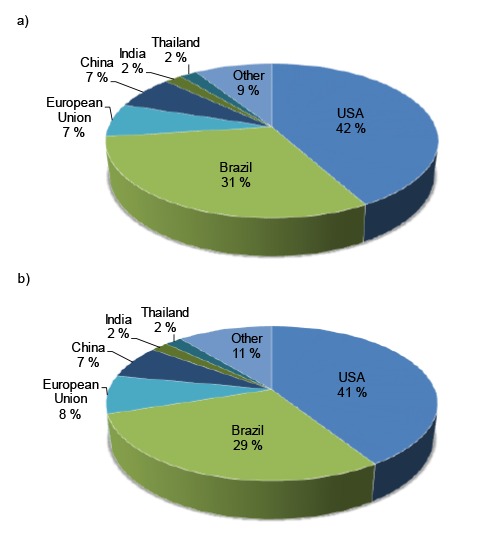 Predictions of the world bioethanol production (a) and consumption (b) by 2024
https://pmc.ncbi.nlm.nih.gov/articles/PMC6233010/
http://www.fuelethanolworkshop.com/ema/DisplayPage.aspx?pageId=Home
https://ethanolproducer.com/podcast
21
MATERIE PRIME RINNOVABILI
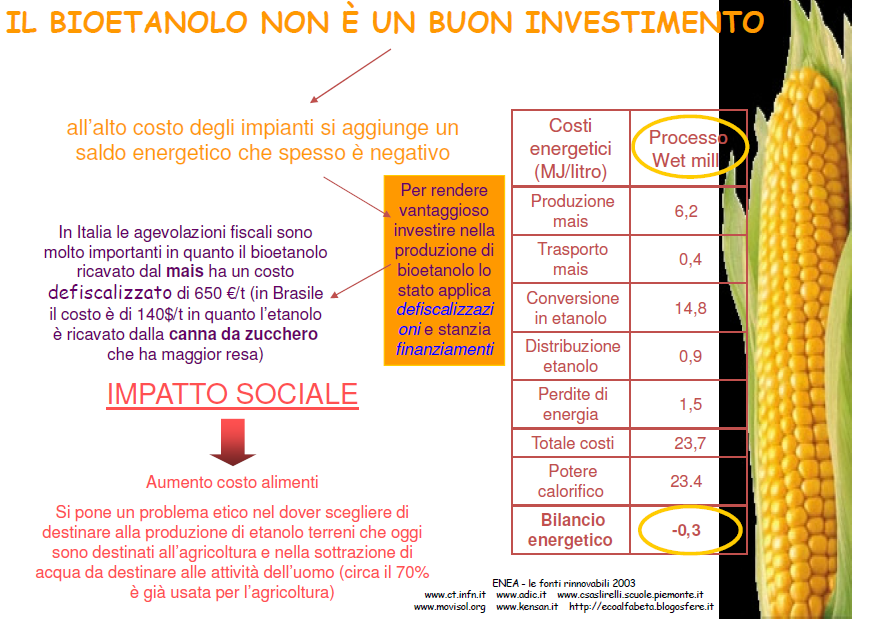 Prima generazione
https://www.ieabioenergy.com/blog/publications/sustainability-assessment-of-ethanol-and-biodiesel-production-in-argentina-brazil-colombia-and-guatemala/
22
MATERIE PRIME RINNOVABILI
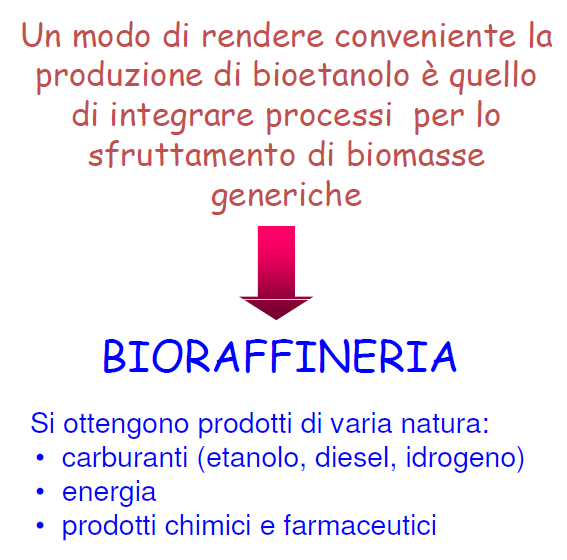 23
Etanolo: generalità
L'etanolo, o alcool etilico, può essere, a buon diritto, considerato come un importante prodotto della chimica di base ed è probabilmente l'unico caso in cui:
 la produzione per via biologica è in concorrenza con quella per via chimica

L'etanolo viene impiegato soprattutto come solvente e nella produzione dell'aldeide acetica. Potrebbe essere impiegato, insieme al metanolo, come antidetonante nelle benzine in sostituzione del piombo tetraetile ed anche come carburante vero e proprio in sostituzione della benzina.
24
Applicazioni industriali dell’etanolo


L’etanolo ha numerosi impieghi:

bevande alcoliche (birra, vino, sciroppi)

solvente e materia prima per sintesi chimiche

Medicinali

Antisettici

Cosmetici

combustibile per autotrazione

additivi per benzina
ETBA = Ethyl Tertiary Butyl Ether (ottenuto per reazione dell’etanolo con isobutilene)
25
Etanolo: generalità
Il principale ostacolo nell'impiego dell'etanolo nell'autotrazione deriva dalla difficoltà di ottenerlo puro. La presenza dell'azeotropo in corrispondenza della concentrazione di circa il 96% rende oltremodo difficoltosa e costosa la produzione di etanolo al 99.5%, concentrazione minima per il suo impiego sia come carburante sia come antidetonante.

Naturalmente è possibile ottenere etanolo quasi puro ricorrendo alla distillazione azeotropica con l'ausilio del benzene, ma il costo di questo tipo di distillazione è molto più elevato, addirittura più del doppio, rispetto alla distillazione normale e questo incide fortemente sul prezzo finale del prodotto.
26
Etanolo: generalità
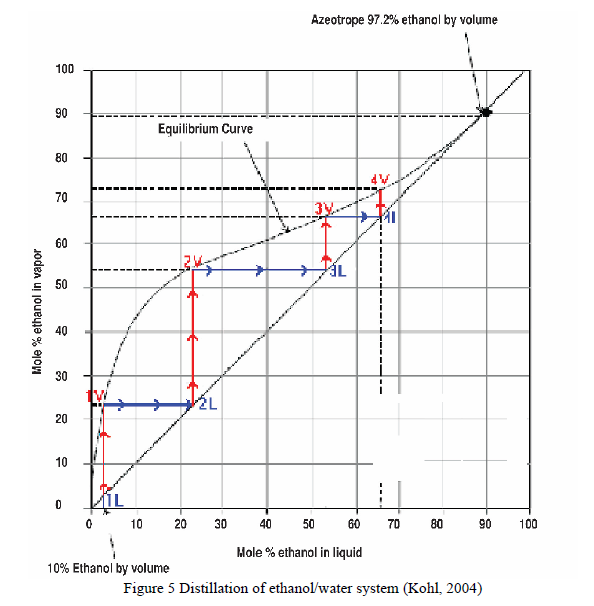 27
Etanolo: sintesi chimica
La produzione industriale per sintesi si basa sulla seguente reazione.

CH2CH2 + H2O = CH3OH – Q

Il processo industriale è abbastanza semplice e relativamente economico dato che parte da reagenti poco costosi, si opera a 300 °C ed in presenza di un catalizzatore costituito da acido fosforico.
La fermentazione anaerobica è utilizzata fin dall’antichità. 
Dal 1950, l’etanolo per usi non alimentari fu prodotto per idratazione dell’etilene (derivato dal petrolio). 
Tuttavia nel 1975 l’aumento del prezzo del petrolio rese di nuovo competitivo il processo fermentativo, che rimane il più utilizzato
28
Etanolo: biosintesi
Molti lieviti ed alcuni batteri sono in grado di produrre etanolo come metabolita primario. 

La produzione industriale viene effettuata con lieviti appartenenti ai generi Saccharomyces, Schizosaccharomyces, Candida, e Klyveromyces.
trasforma lo zucchero in etanolo ed in anidride carbonica
materia prima :si può usare il melasso, oppure qualsiasi succo zuccherino, ed in questo caso, il processo di fermentazione risulta piuttosto rapido e non richiede particolari attenzioni
Generalmente si attiva anche senza effettuare l'inoculo del lievito essendo più che sufficienti i lieviti che si trovano naturalmente sulla buccia dell'uva, e si conclude entro pochi giorni, una settimana al massimo
29
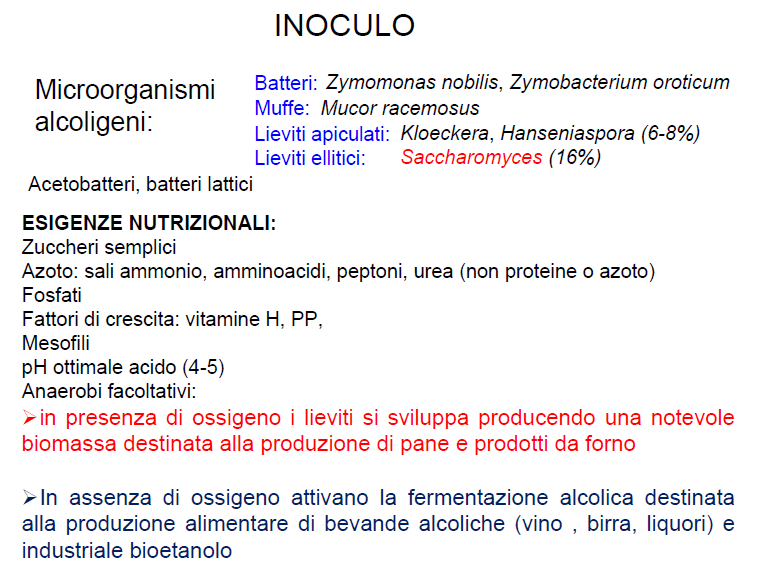 30
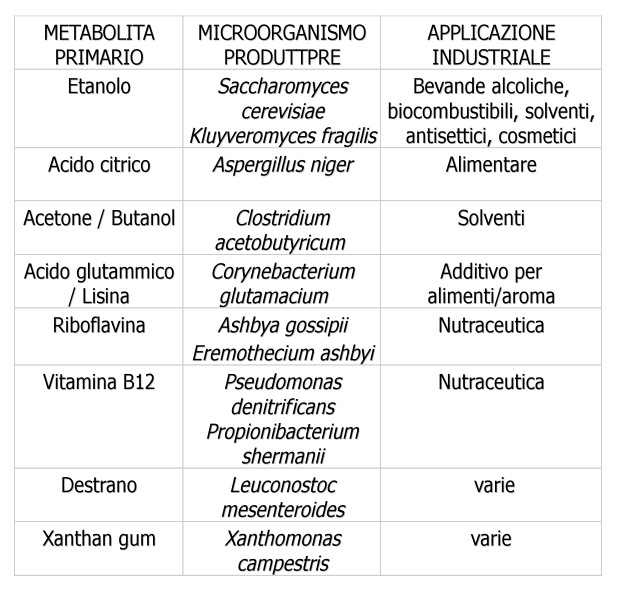 31
BIOETANOLO: GENERALITA’
Fermentazione anaerobica
L’etanolo viene prodotto dai microorganismi condizioni anaerobiche, per bloccare il ciclo di Krebs e la fosforilazione ossidativa. L’acido piruvico (prodotto finale del ciclo EMP) viene decarbossilato ad acetaldeide, che viene poi ridotta ad etanolo (Figura 3).
L’energia prodotta (2 moli di ATP per mole di glucosio) è molto inferiore rispetto a quella ottenuta in condizioni aerobiche (36 moli di ATP per mole di glucosio). Di conseguenza, la produzione di biomassa è ridotta.

.
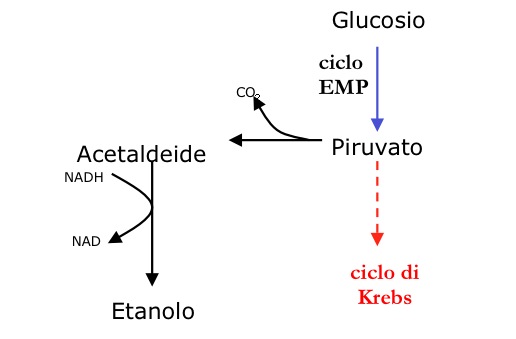 32
Fermentazione anaerobica
Ossidazione completa del glucosio:

  
rapporti stechiometrici (teorici):
YO2/glucosio = 1,07 g/g YCO2/glucosio = 1,47 g/g
Ossidazione parziale del glucosio (per effetto della fermentazione alcolica):
  
rapporti stechiometrici (teorici):
YEtOH/glucosio = 0,51 g/g YCO2/glucosio = 0,49 g/g
rapporti stechiometrici (effettivi):YEtOH/glucosio = 0,44 g/g YCO2/glucosio = 0,42 g/g

Dunque, la quantità di etanolo effettivamente prodotta è inferiore rispetto a quella prevista dalla reazione [2]. Evidentemente, una parte dei prodotti della degradazione del glucosio viene utilizzata attraverso altre vie metaboliche, consentendo la sintesi di nuova biomassa.
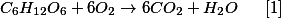 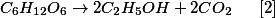 33
Produzione industriale di etanolo

La produzione di etanolo è un processo a basso valore aggiunto. Dunque, si impiegano come nutrienti a basso costo i residui di lavorazioni agro-industriali (melasse), come la produzione di zucchero di canna (in Brasile) o di barbabietola (in Europa).In alternativa, si usano sciroppi di glucosio (negli USA), prodotto mediante idrolisi dell’amido di mais.

si opera l'inoculo del lievito selezionato e coltivato su apposito substrato in un ambiente protetto e controllato

Negli ultimi anni è cresciuto l’interesse per il bioetanolo di II generazione, ottenuto dagli idrolizzati dei materiali lignocellulosici.

Le melasse vengono arricchite con additivi.

La sterilizzazione è sostituita dalla pastorizzazione (breve trattamento a 80°C, poi rapido raffreddamento), per evitare la decomposizione degli zuccheri e la loro interazione con le proteine (colorazione).
34
Produzione industriale di etanolo

Concentrazioni di etanolo superiori al 10 % (v/v) bloccano la crescita cellulare, in quanto l’etanolo inibisce alcuni enzimi, e determina la permeabilizzazione delle membrane cellulari.

L’effetto dell’etanolo può essere attenuato mediante aggiunta di vitamine o piccole quantità di ossigeno, o riducendo la temperatura.
I lieviti perdono vitalità se lasciati per 3-4 generazioni in completa assenza di ossigeno, per l’interruzione della sintesi di alcuni componenti delle membrane cellulari, che accentua anche l’effetto tossico dell’etanolo.
Per ridurre gli effetti dell’assenza di ossigeno, durante la fermentazione anaerobica si effettuano periodiche aggiunte di ossigeno (che tuttavia riducono la resa in etanolo), oppure si aggiungono steroli o acidi grassi.
35
Produzione industriale di etanolo

Le condizioni operative dei bioreattori industriali per la produzione di etanolo per applicazioni non alimentari sono dettate da esigenze talvolta contrapposte.
Il pH è compreso nell’intervallo 4,5-4,7 per limitare i rischi di contaminazione ed ottenere una soddisfacente velocità di crescita.
La temperatura è compresa nell’intervallo 30-35 °C. Una temperatura più alta consentirebbe di accelerare la produzione di etanolo, ma accentuerebbe l’effetto tossico dell’etanolo.
La generazione di calore è contenuta (586 J/gglucosio).
36
Fermentazione con batteri termofili

Una recente alternativa all’impiego dei lieviti è costituita dai batteri termofili Zymomonas mobilis, che offrono alcuni vantaggi:

	elevata velocità di crescita
	produzione più rapida di etanolo
	maggiore resa in etanolo
	resistenza ad alte concentrazioni di etanolo
	stabilità ad alta temperatura (possibilità di accoppiamento con la liquefazione enzimatica dell’amido)

Gli svantaggi legati all’impiego dei batteri termofili nascono dall’esigenza di nutrienti complessi e dall’alto consumo di nutrienti per le reazioni di mantenimento cellulare.
37
Selezione del bioreattore: batch e fed-batch

La produzione di lieviti in reattori discontinui richiederebbe concentrazioni iniziali di zucchero elevate per allungare la durata dei cicli produttivi, riducendo l’incidenza dei tempi morti.
Tuttavia, l’impossibilità di raggiungere alte concentrazioni di etanolo rende inutile aumentare la concentrazione iniziale di zuccheri al di sopra di 150 g/lt. E’ dunque inevitabile che i cicli produttivi siano brevi (48-76 ore), e che l’incidenza sui tempi morti di lavorazione sull’economia del processo sia significativa.
I limiti sulla concentrazione di etanolo ottenibile rendono poco appropriato anche l’impiego di reattori semi-continui. Anche in questo caso i cicli produttivi avrebbero durata limitata.
38
Selezione del bioreattore: bioreattori CSTR o CSTB

L’impiego di bioreattori CSTB consente di ridurre i tempi morti, e di aumentare la produttività, per effetto della costanza delle condizioni operative.
Tuttavia, la produzione lenta di biomassa determina un basso valore della portata di wash-out.
Inoltre, gli effetti dell’inibizione da etanolo sono massimizzati, dal momento che in ogni punto del reattore la concentrazione di alcol è pari a quella della corrente in uscita; per ridurre questi effetti è possibile impiegare più CSTR in serie.

La separazione della biomassa a valle del reattore ed il suo parziale riciclo consentono di aumentare la portata di wash-out, e dunque di ottenere una produttività maggiore.
39
Selezione del bioreattore: bioreattori PFB
(Plug Flow Bioreactor)

I bioreattori PFB vengono utilizzati con biomassa immobilizzata, per eliminare le limitazioni conseguenti ad una bassa portata di wash out.
Determinano un profilo di concentrazione del prodotto che cresce gradualmente dalla sezione di ingresso a quella di uscita, rendendo gli effetti tossici dell’etanolo meno significativi rispetto al caso del CSTB.

La formazione di un biofilm sui supporti solidi può determinare la progressiva occlusione del reattore.
40
Downstream

Centrifugazione e filtrazione, per separare la biomassa dai componenti non fermentabili del terreno di coltura.

Distillazione per il recupero dell’etanolo. La corrente in uscita dal bioreattore contiene etanolo in concentrazione prossima al 10% (v/v). Attraverso la distillazione si ottiene una miscela azeotropica al 95% (v/v).
Il residuo della distillazione (vinassa) viene utilizzato come fertilizzante.Il costo della distillazione si riduce al crescere della concentrazione di etanolo nella corrente di uscita dal reattore.

Disidratazione con setacci molecolari per ottenere etanolo in concentrazione prossima al 99% (v/v).
41
Produzione industriale di etanolo
Assai più difficile e per certi versi più interessante, e certamente più economica, è la produzione industriale di etanolo a partire dall'amido ed addirittura dagli scarti delle coltivazioni agricole come la paglia del riso ma anche le foglie e gli steli del mais.

La procedura per ottenere etanolo dai cascami delle colture agricole prevede prima una macinazione fine della sostanza, in presenza di acqua per rompere e separare le fibre. Si deve eliminare la maggior parte dell'acqua utilizzando un filtro a pressa e quindi si deve cuocere, in autoclave a 175 gradi, per cinque minuti ed in ambiente debolmente acido, per ridurre ancora di più le dimensioni delle molecole di amido. 
In queste condizioni l'amido rigonfia e si trasforma in una sostanza gelatinosa che può essere idrolizzata, alla temperatura di 60 °C, dagli enzimi amilasi che vengono aggiunti, dopo aver ovviamente raffreddato opportunamente la massa di amido gelatinoso.
42
Produzione industriale di etanolo
Circa 80% dell'amido si trasforma velocemente in maltosio che può essere sottoposto, finalmente a fermentazione alcolica e produrre una sorta di brodo contenente, come massimo, circa l'undici per cento di etanolo che dove essere, periodicamente, separato per mezzo della distillazione perché altrimenti agirebbe come inibitore della fermentazione.

Parente stretto dell'etanolo è il metanolo, H3COH, il quale, a differenza dell'etanolo è tossico e quindi, soprattutto quando si effettua la distillazione artigianale delle vinacce per ottenere la grappa, occorre fare molta attenzione a non raccoglierlo nel distillato insieme all'etanolo. A tale scopo è sufficiente scartare la testa del distillato. Il metanolo, essendo più volatile dell'etanolo, tende ad uscire prima e quindi le prime gocce del distillato sono molto ricche di questa mortale sostanza.
43